Améliorer l’application des consignes transmises en pré opératoire dans le cadre d’une prise en charge en UCA pédiatrique
Présentation des résultats d’une étude menée au CHU de Rennes dans l’Unité d’Anesthésie et de Chirurgie AMBULATOIRE Pédiatrique
V. PERRON  A.POUVREAU  F.NEVEU
CENTRE HOSPITALIER UNIVERSITAIRE DE RENNES
Page 1
25/09/2019
Contexte de l’étude et Remerciements
Etude réalisée dans le cadre du projet recherche pilotée par l’école IADE CHU Rennes
100 parents étudiés sur 15 jours


Remerciements aux étudiants
V. PERRON  A.POUVREAU
CENTRE HOSPITALIER UNIVERSITAIRE DE RENNES
25/09/2019
constat
En pédiatrie, très peu d’études semblent avoir évalué le rôle, la méthode et la compréhension en matière d’information préopératoire auprès des parents.
Le ressenti des équipes paramédicales de l’unité de chirurgie pédiatrique: consignes données tout au long du parcours en UCA pédiatrique mais  mal appliquées et redondantes:
Modalités chirurgie ambulatoire (accompagnant…)
Respect des consignes pré opératoires (douche préopératoire, jeûne…)
Respect des prescriptions antalgiques
V. PERRON  A.POUVREAU  F.NEVEU
CENTRE HOSPITALIER UNIVERSITAIRE DE RENNES
25/09/2019
conséquences
enfant non opéré
douleur au domicile
Insatisfaction des parents




Insatisfaction des soignants
Désorganisation du bloc (retards, annulations…)
V. PERRON  A.POUVREAU  F.NEVEU
CENTRE HOSPITALIER UNIVERSITAIRE DE RENNES
25/09/2019
Présentation de l’Etude réalisée en janvier 2019 au niveau de l’unité d’anesthésie et de chirurgie pédiatrique au CHU de Rennes avec des étudiants IADE.
V. PERRON  A.POUVREAU  F.NEVEU
CENTRE HOSPITALIER UNIVERSITAIRE DE RENNES
25/09/2019
objectifs
Primaire: Description et analyse de la mémorisation et compréhension
 des informations écrites, orales, pré et postopératoire données aux parents

Secondaires: 
Déterminer les facteurs influençant la compréhension et la mémorisation parentale
Alimenter et optimiser un nouvel outil interactif
V. PERRON  A.POUVREAU  F.NEVEU
CENTRE HOSPITALIER UNIVERSITAIRE DE RENNES
25/09/2019
[Speaker Notes: Périmètre de l’étude:
Etude sur 15 jours
100 familles
Questions ouvertes et fermées
Interrogatoire durant l’attente une fois l’enfant parti au bloc]
Résultats et analyse
Connaissance & Application des consignes
25/09/2019
V. PERRON  A.POUVREAU  F.NEVEU
CENTRE HOSPITALIER UNIVERSITAIRE DE RENNES
V. PERRON  A.POUVREAU  F.NEVEU
CENTRE HOSPITALIER UNIVERSITAIRE DE RENNES
25/09/2019
V. PERRON  A.POUVREAU  F.NEVEU
CENTRE HOSPITALIER UNIVERSITAIRE DE RENNES
25/09/2019
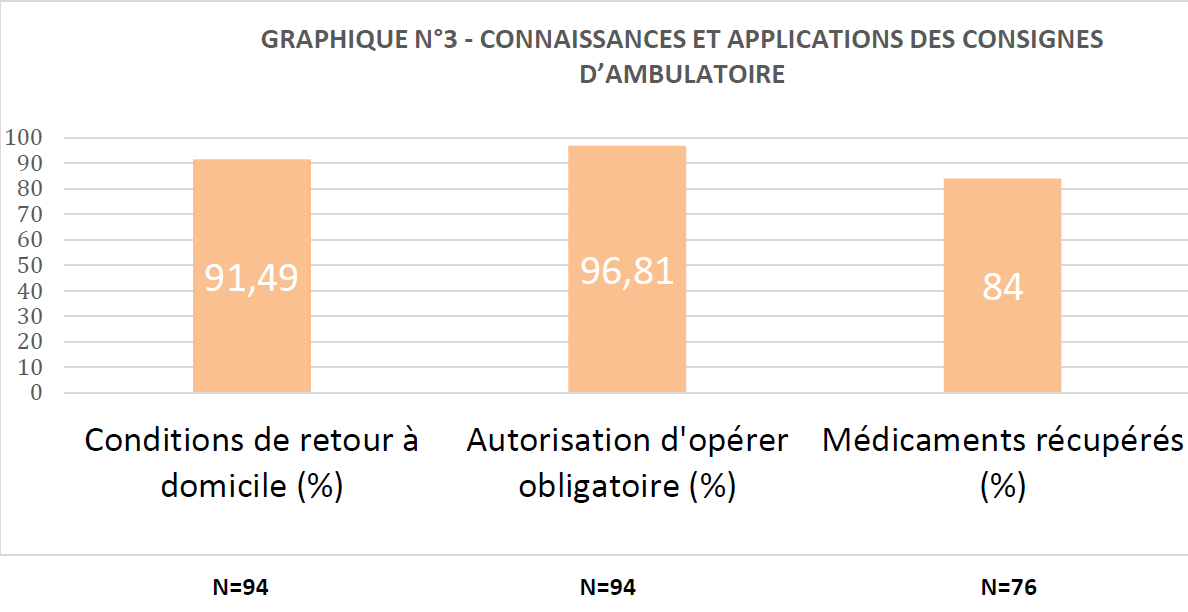 V. PERRON  A.POUVREAU  F.NEVEU
CENTRE HOSPITALIER UNIVERSITAIRE DE RENNES
25/09/2019
Satisfaction des parents en lien avec les informations reçues
V. PERRON  A.POUVREAU  F.NEVEU
CENTRE HOSPITALIER UNIVERSITAIRE DE RENNES
25/09/2019
Évaluation de la douleur à J+1
V. PERRON  A.POUVREAU  F.NEVEU
CENTRE HOSPITALIER UNIVERSITAIRE DE RENNES
25/09/2019
[Speaker Notes: Famille appelée le lendemain par les étudiants et vérification de l’application de l’analgésie, la PM et le souhait d’outils]
UNE SOLUTION
Une application connectée
V. PERRON  A.POUVREAU  F.NEVEU
CENTRE HOSPITALIER UNIVERSITAIRE DE RENNES
25/09/2019
V. PERRON  A.POUVREAU  F.NEVEU
CENTRE HOSPITALIER UNIVERSITAIRE DE RENNES
25/09/2019
V. PERRON  A.POUVREAU  F.NEVEU
CENTRE HOSPITALIER UNIVERSITAIRE DE RENNES
25/09/2019
V. PERRON  A.POUVREAU  F.NEVEU
CENTRE HOSPITALIER UNIVERSITAIRE DE RENNES
25/09/2019
V. PERRON  A.POUVREAU  F.NEVEU
CENTRE HOSPITALIER UNIVERSITAIRE DE RENNES
25/09/2019
QuIZZ Préopératoire
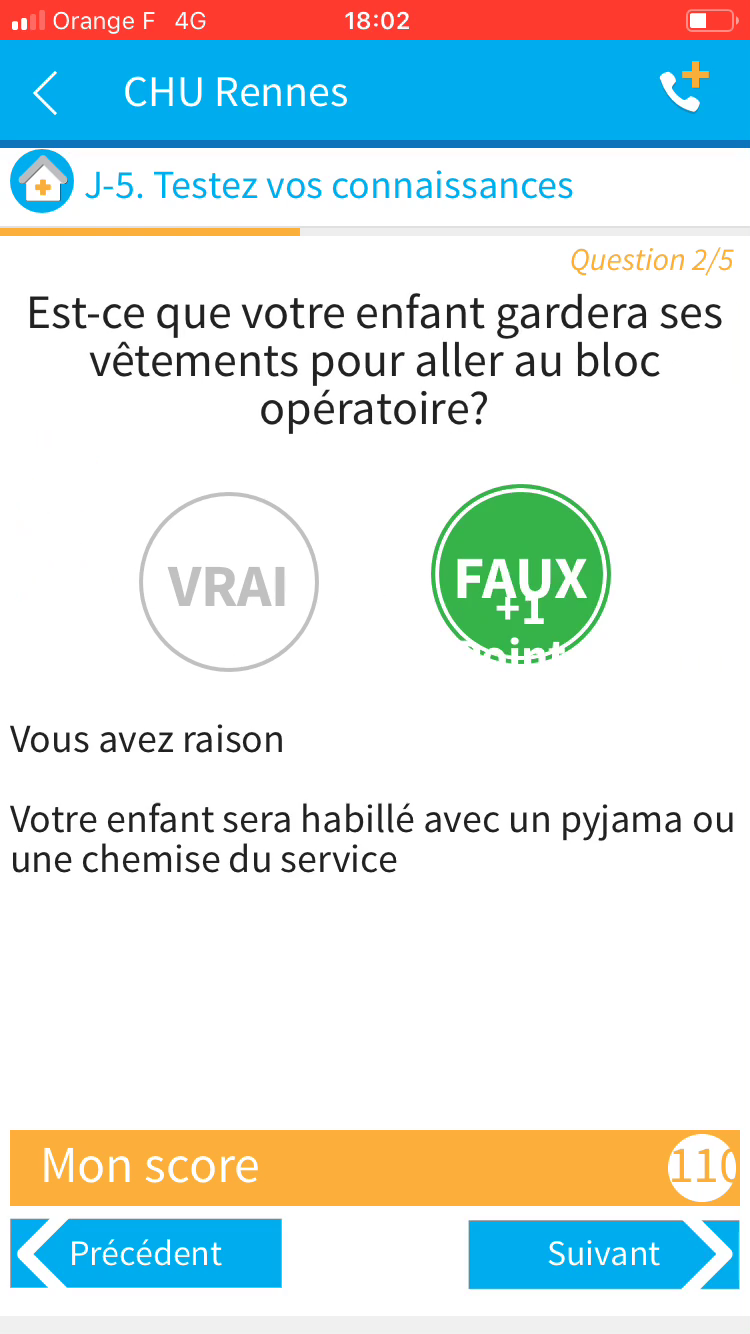 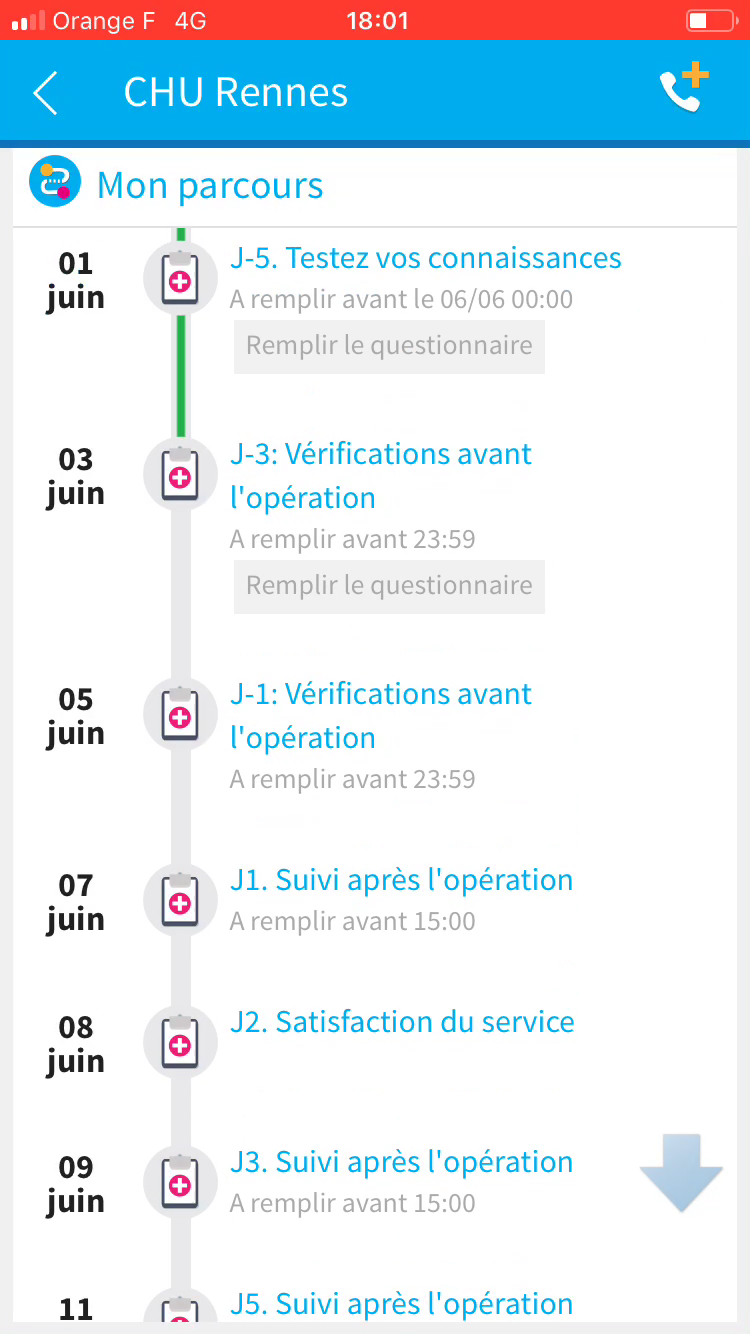 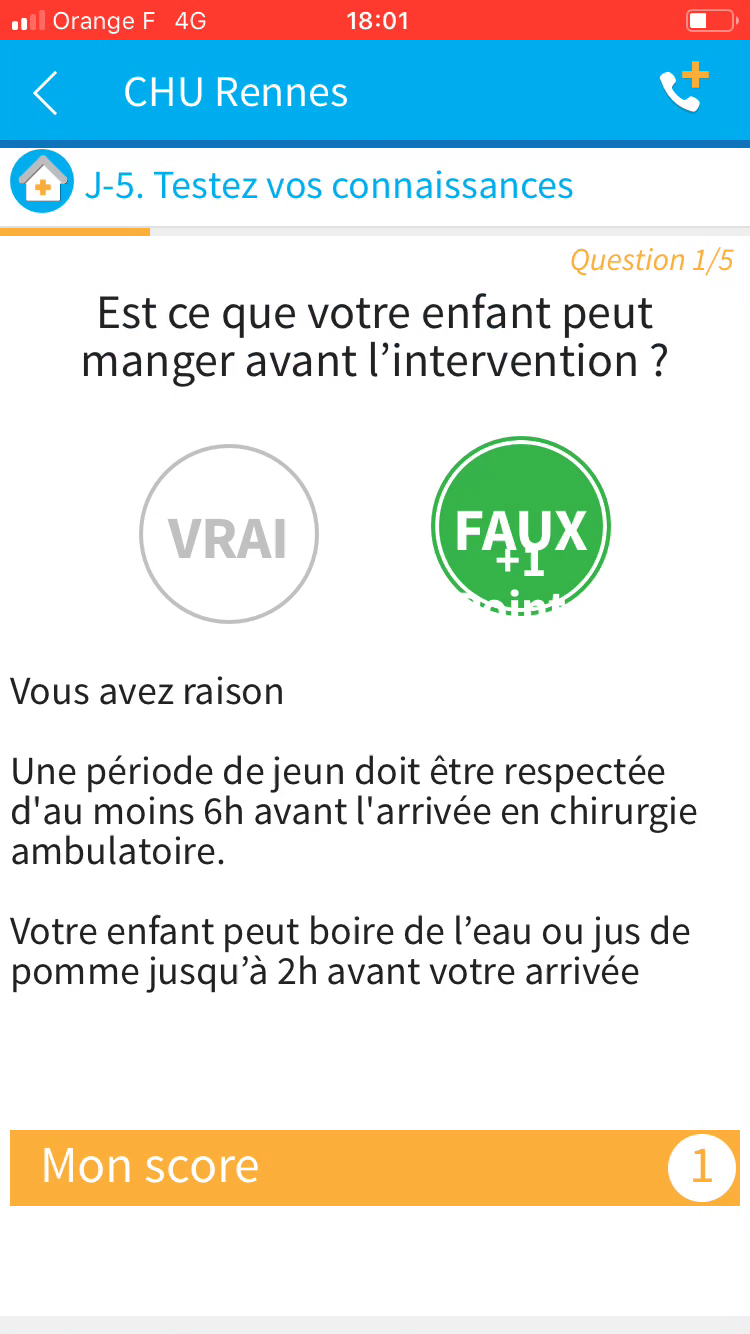 V. PERRON  A.POUVREAU  F.NEVEU
CENTRE HOSPITALIER UNIVERSITAIRE DE RENNES
25/09/2019
QuIZZ Préopératoire
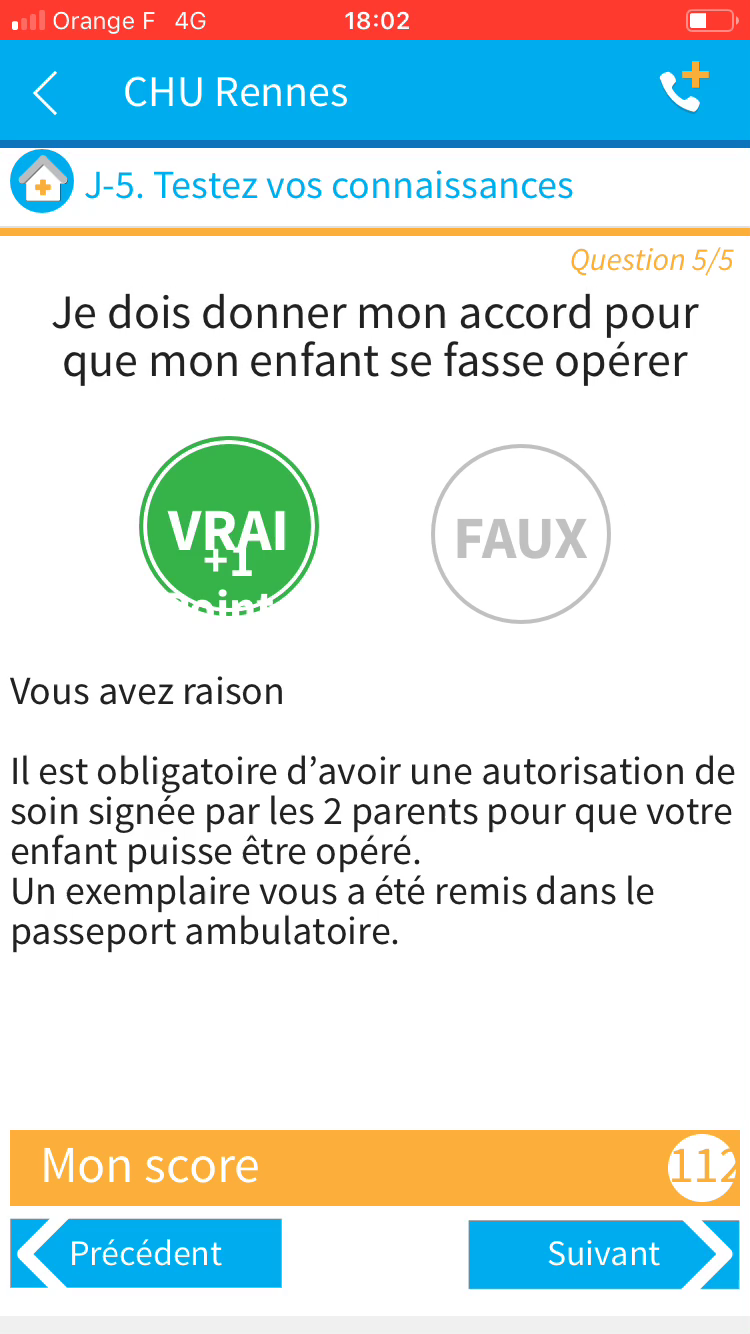 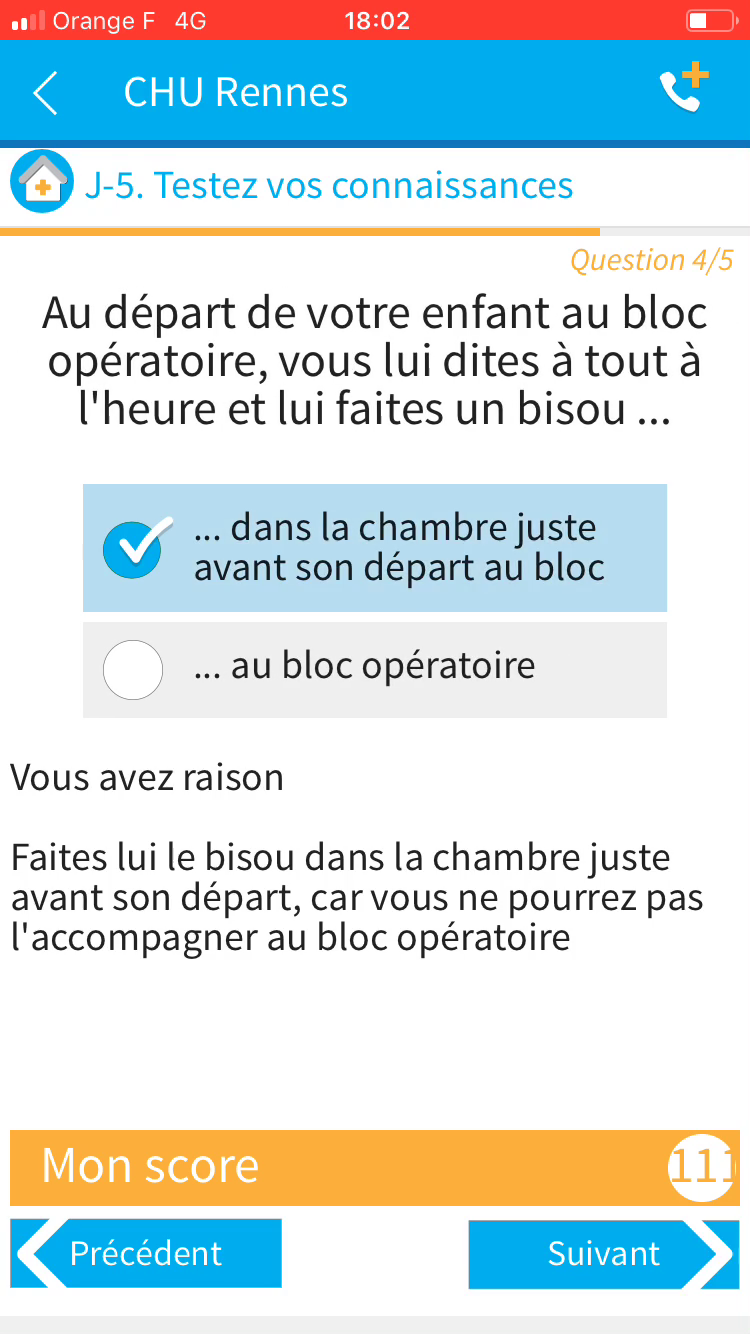 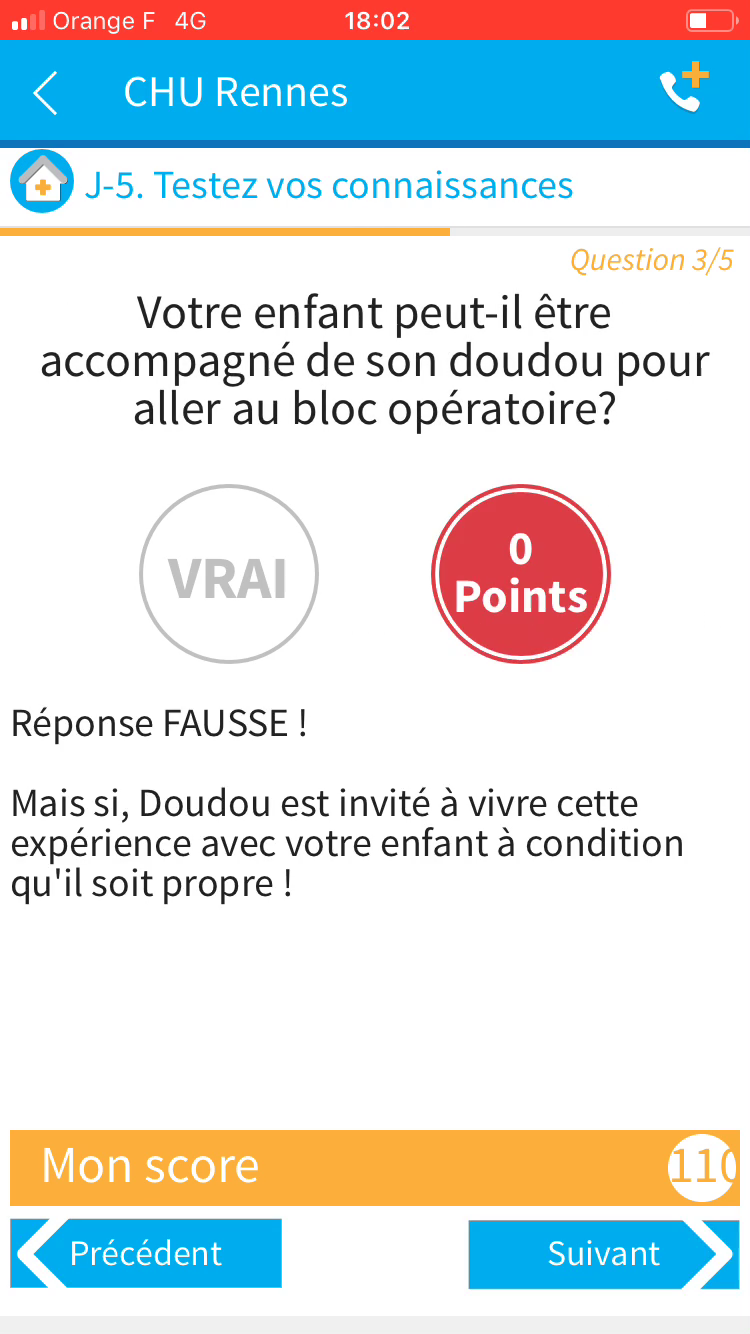 V. PERRON  A.POUVREAU  F.NEVEU
CENTRE HOSPITALIER UNIVERSITAIRE DE RENNES
25/09/2019
Questionnaire de la veille
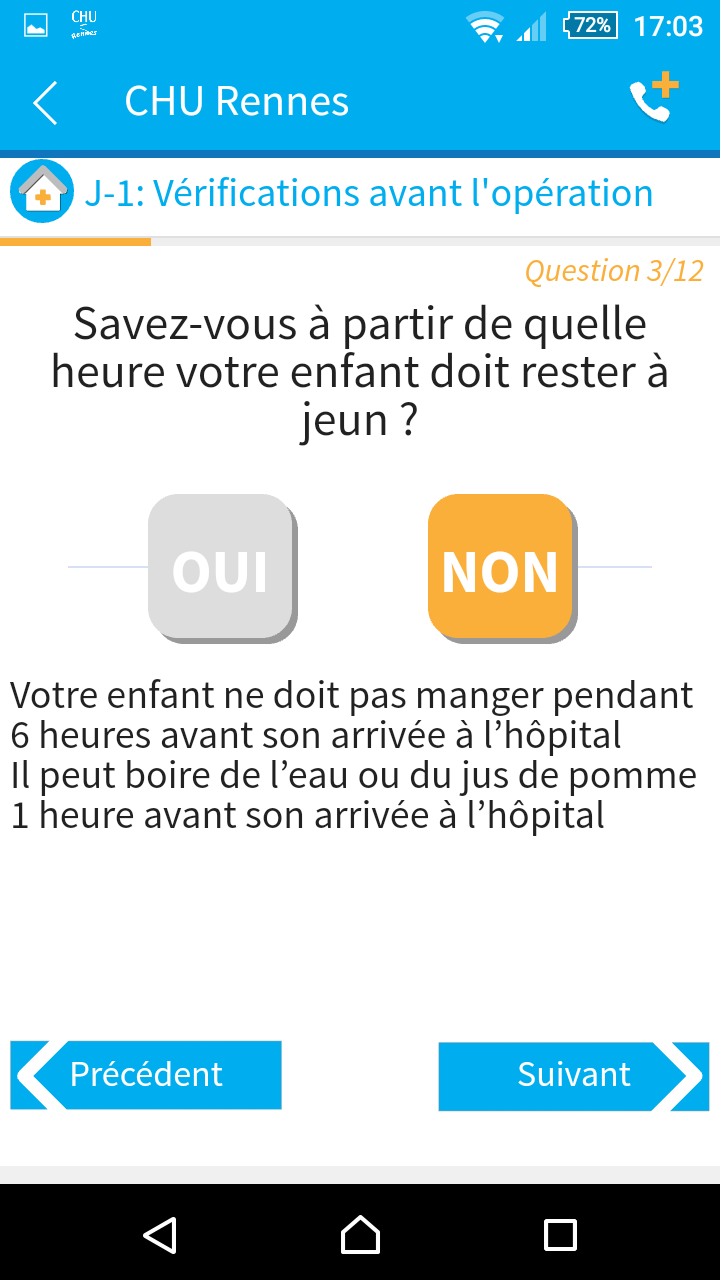 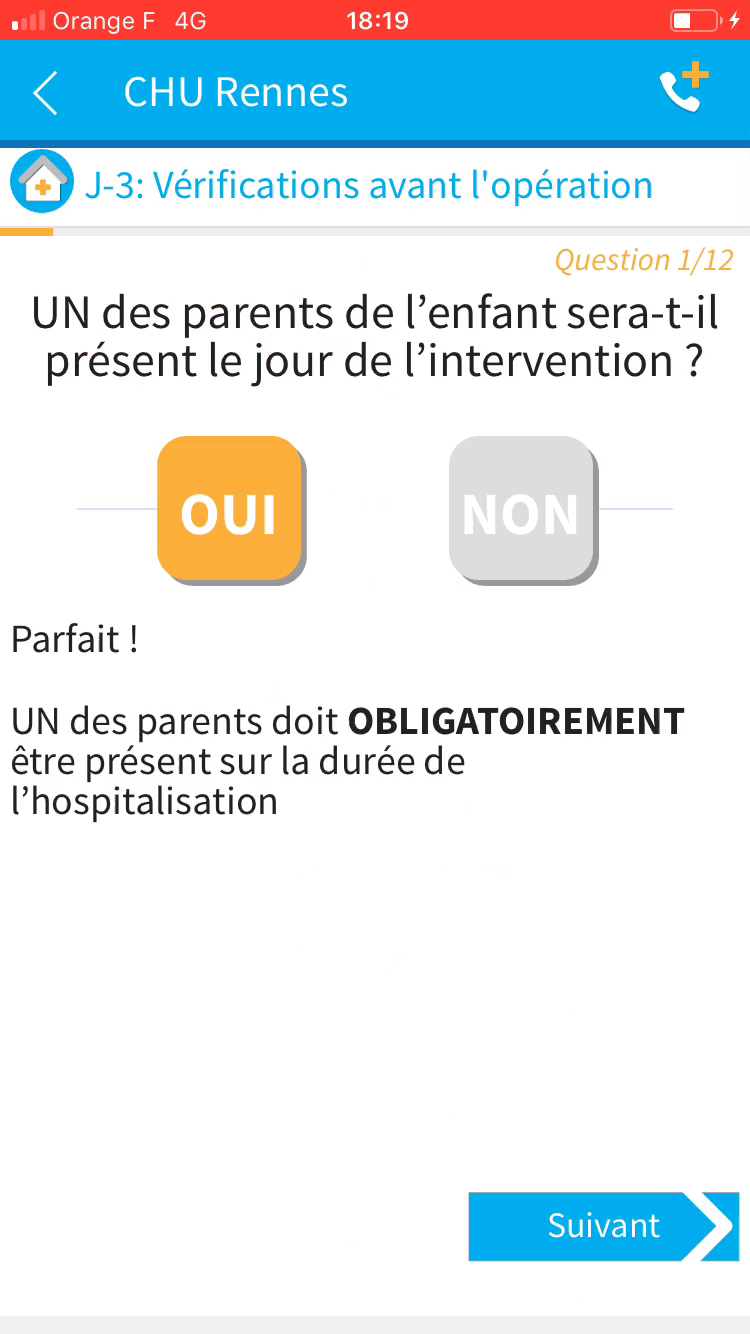 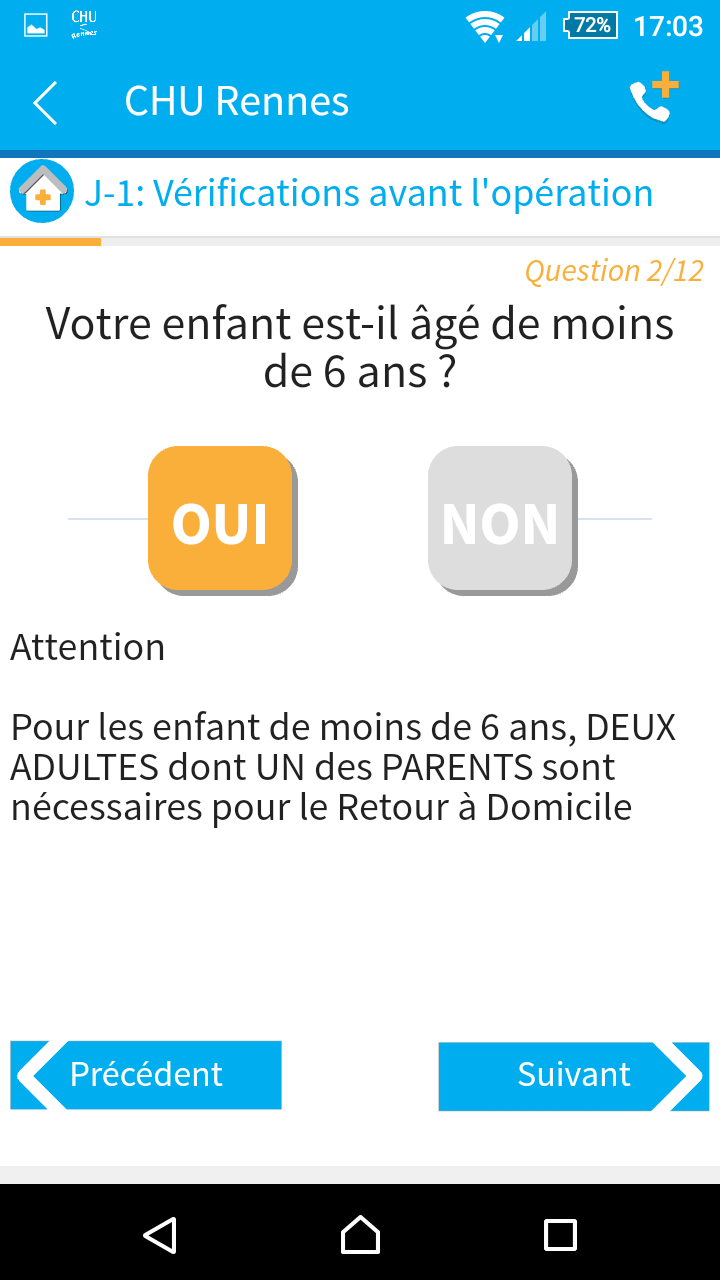 V. PERRON  A.POUVREAU  F.NEVEU
CENTRE HOSPITALIER UNIVERSITAIRE DE RENNES
25/09/2019
Questionnaire de la veille
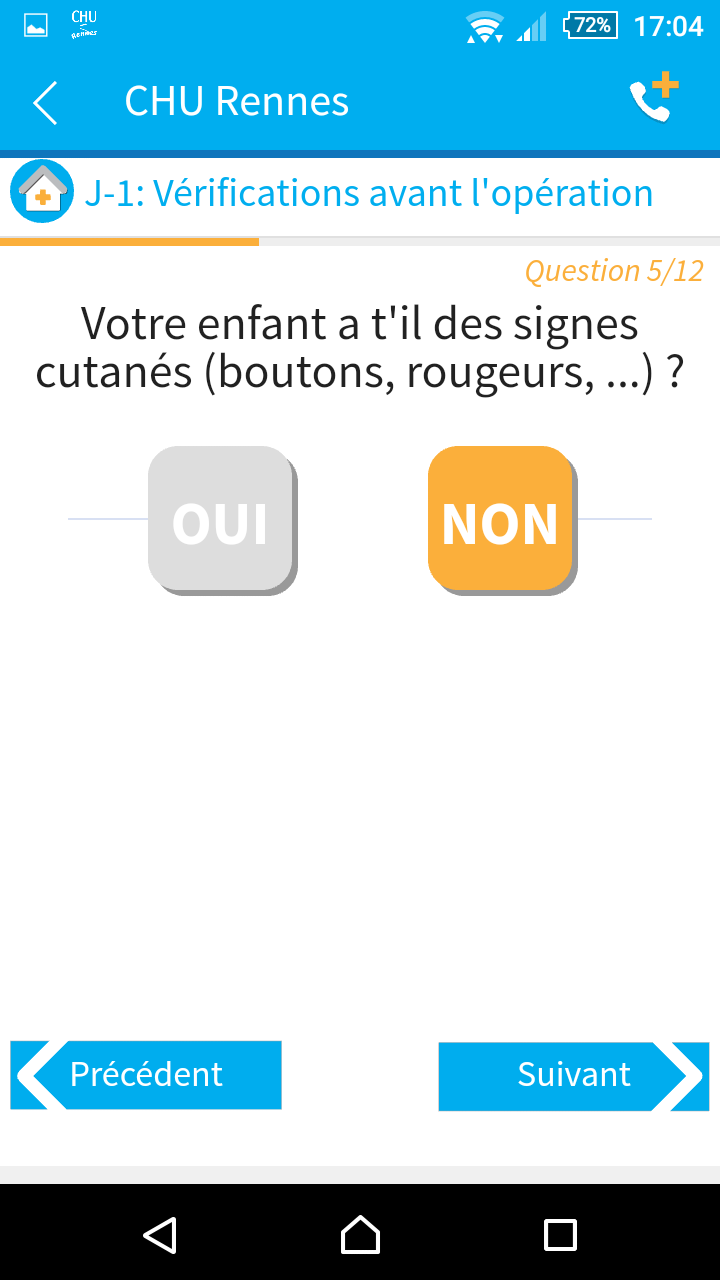 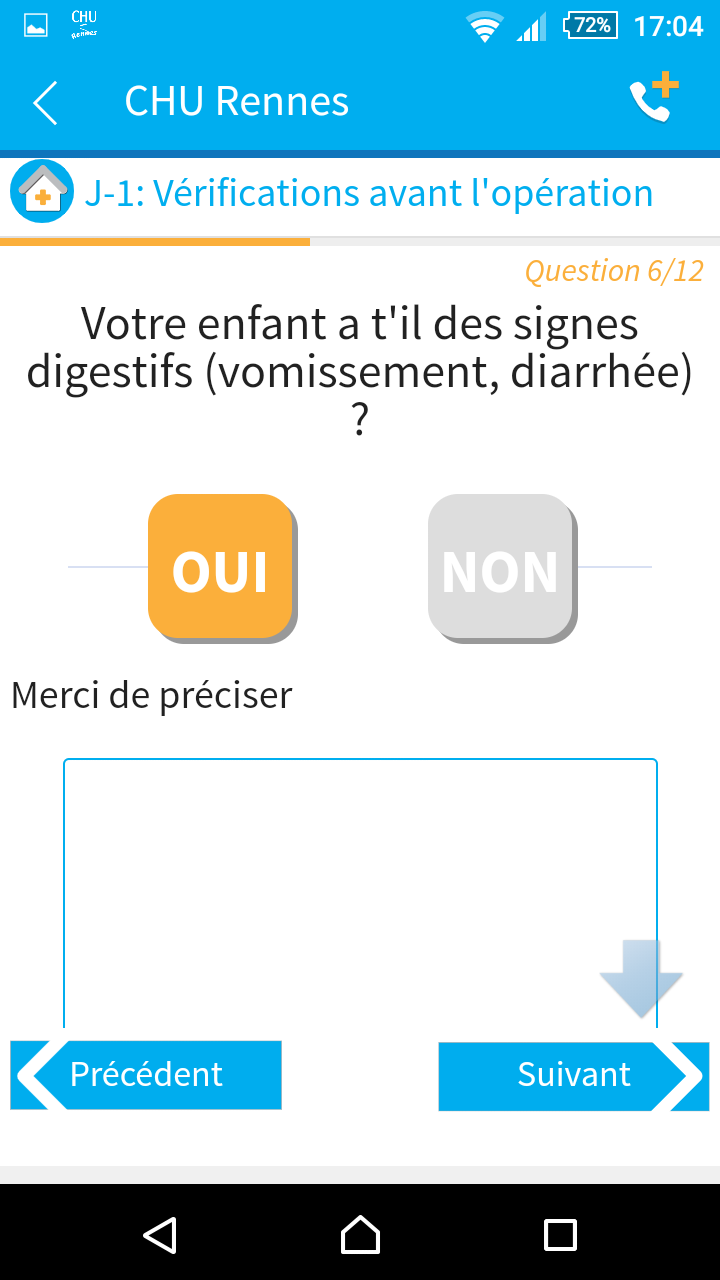 V. PERRON  A.POUVREAU  F.NEVEU
CENTRE HOSPITALIER UNIVERSITAIRE DE RENNES
25/09/2019
Questionnaire de la veille
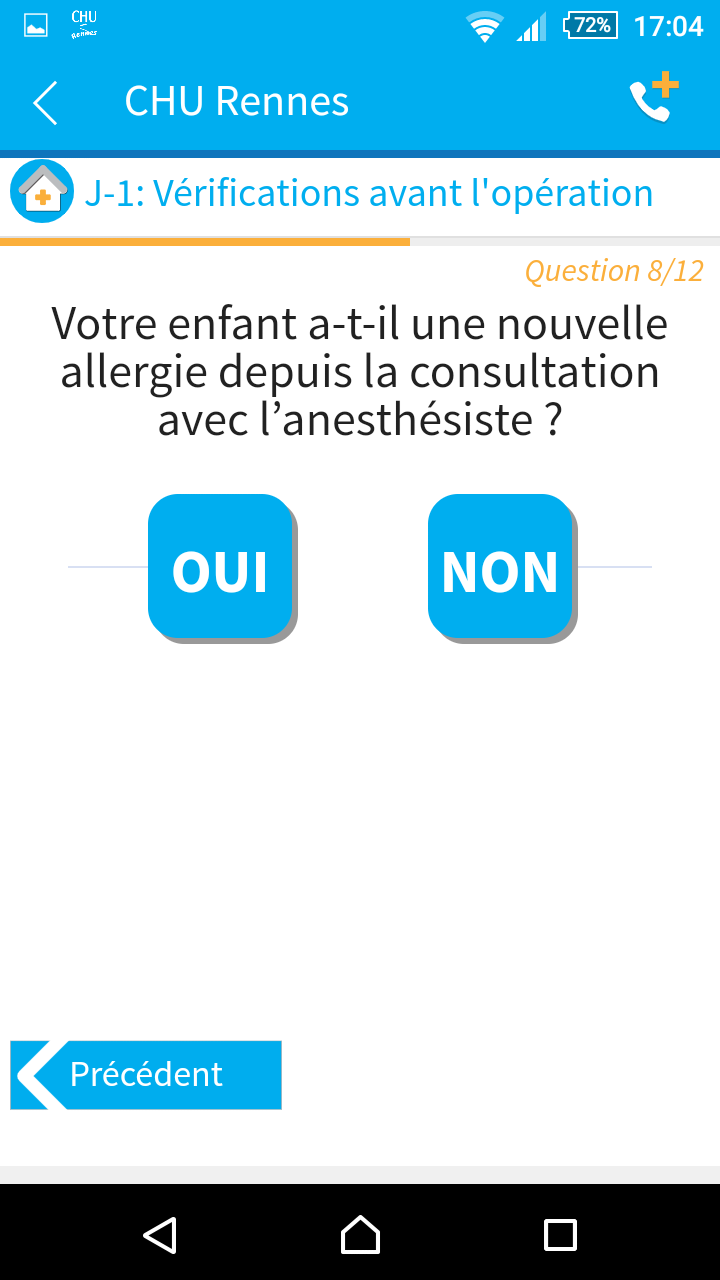 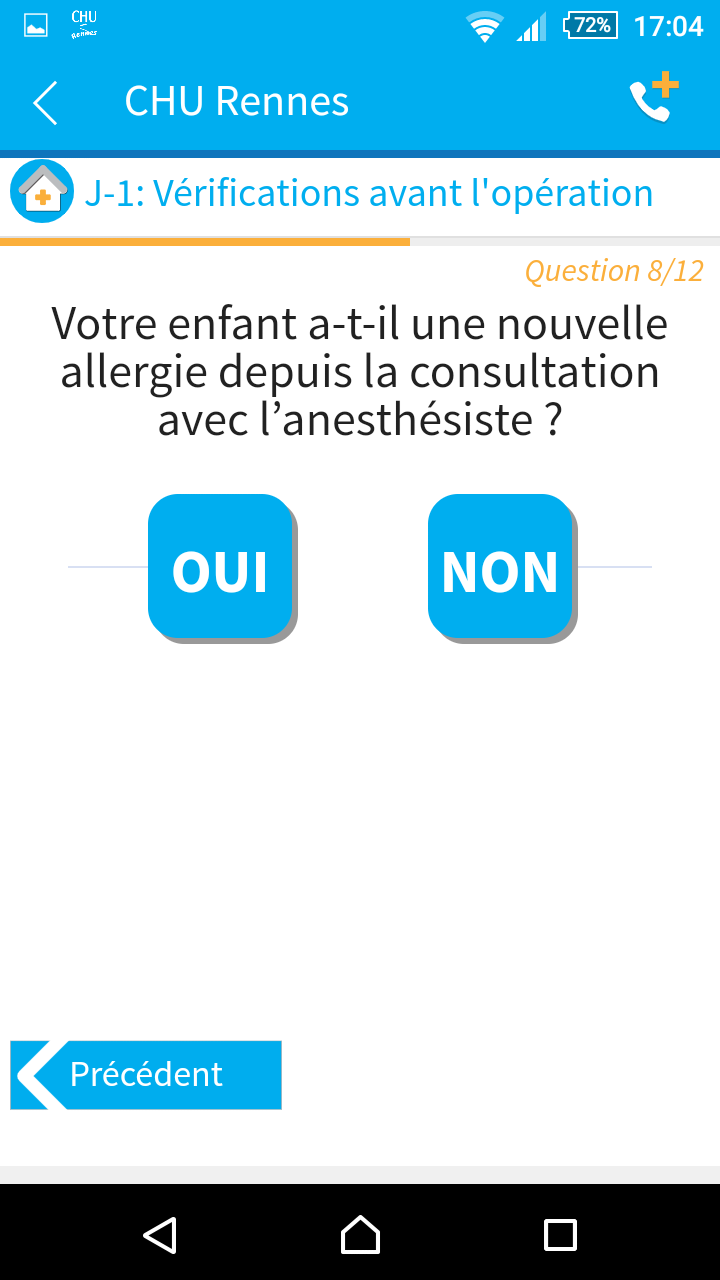 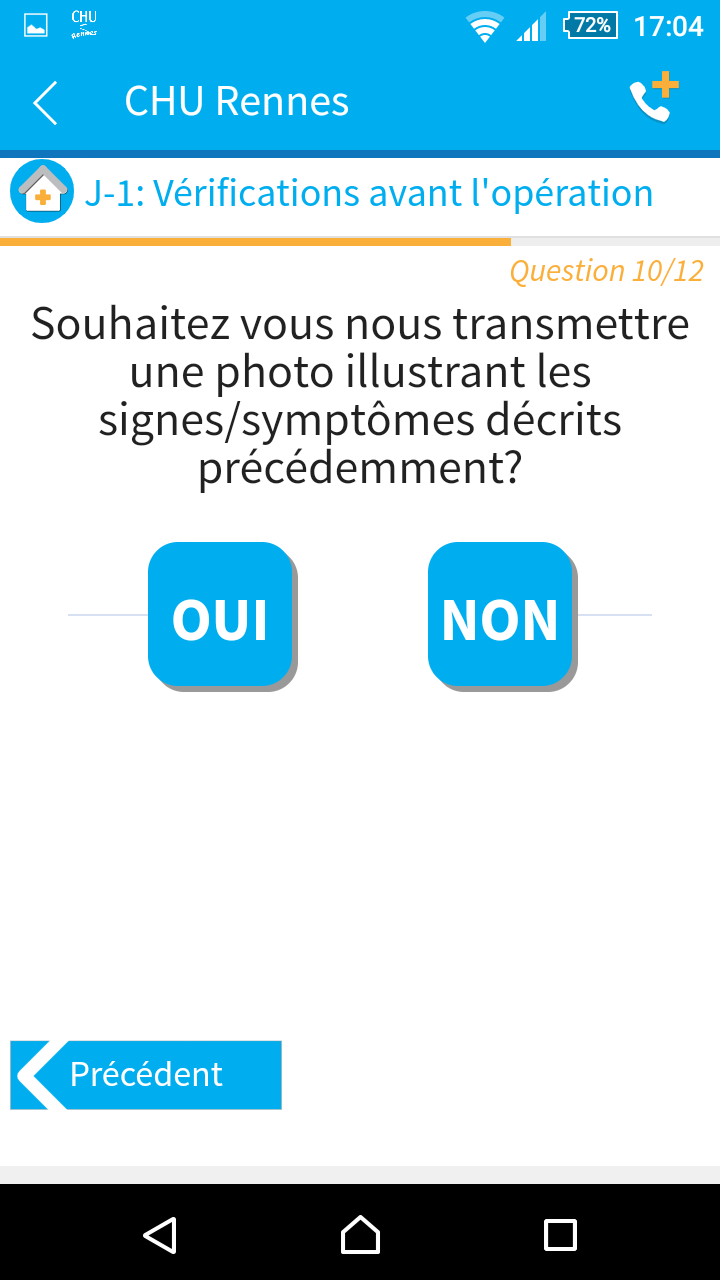 V. PERRON  A.POUVREAU  F.NEVEU
CENTRE HOSPITALIER UNIVERSITAIRE DE RENNES
25/09/2019
Questionnaire de la veille
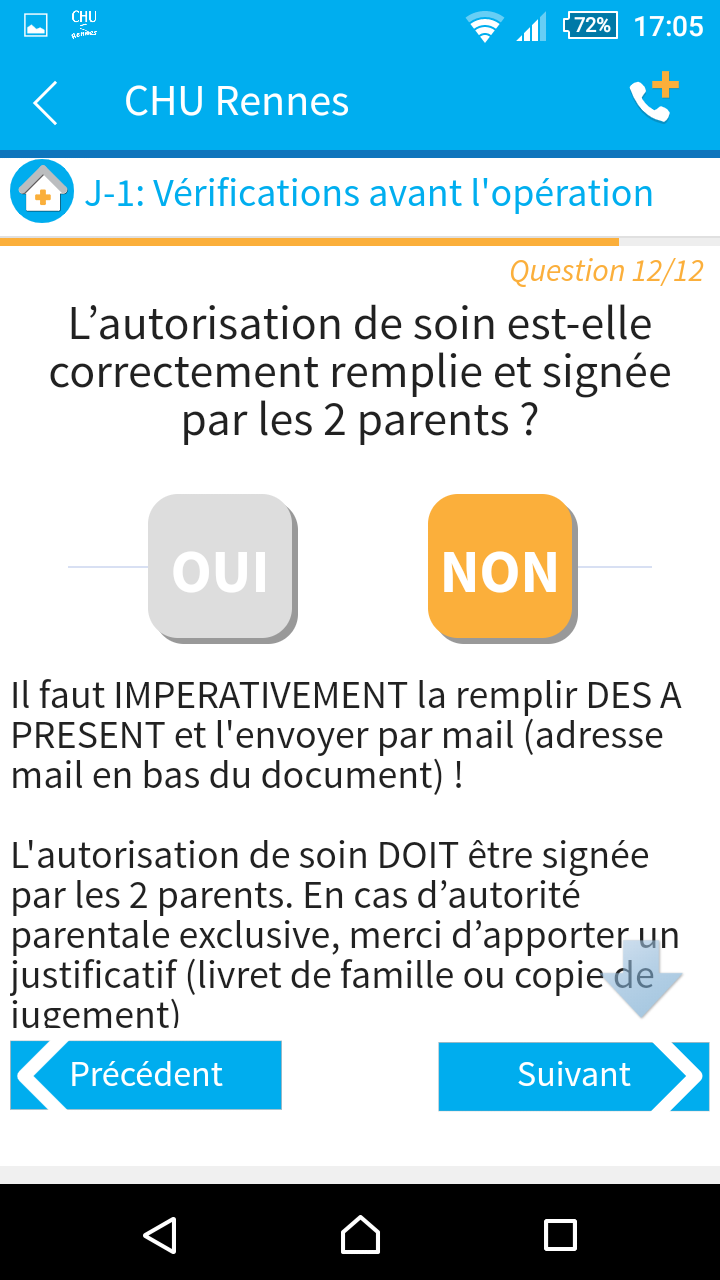 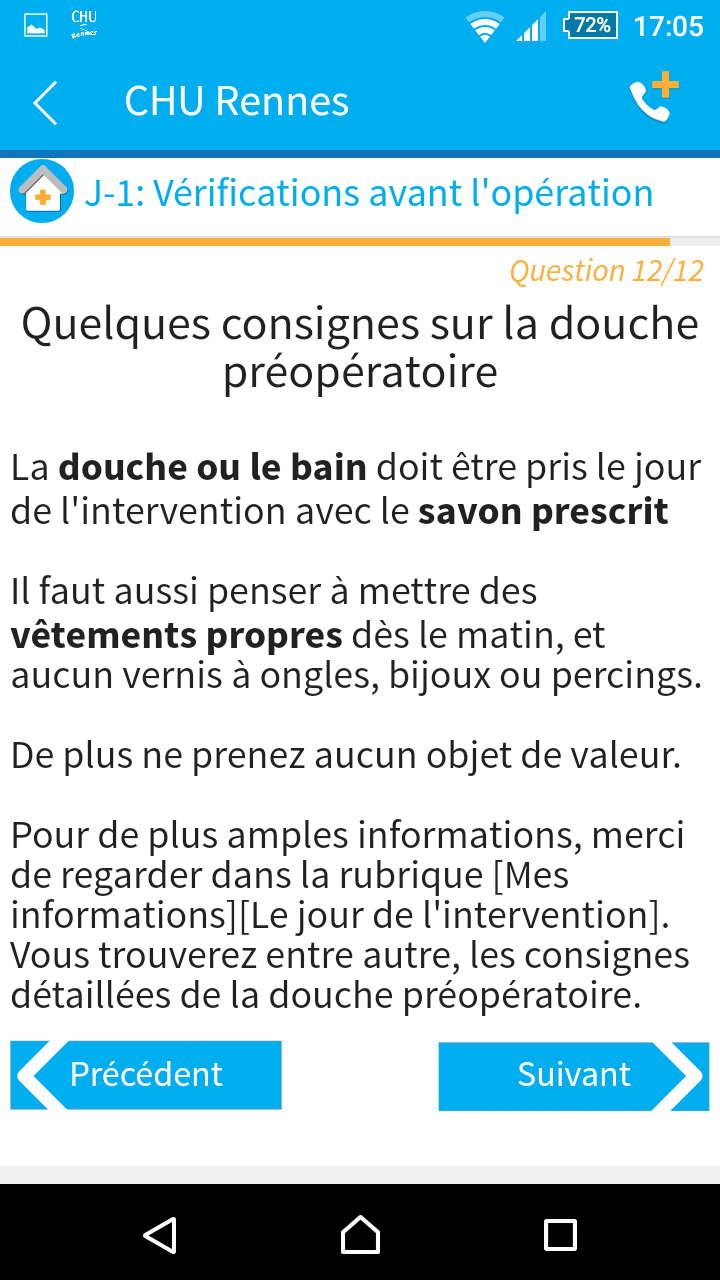 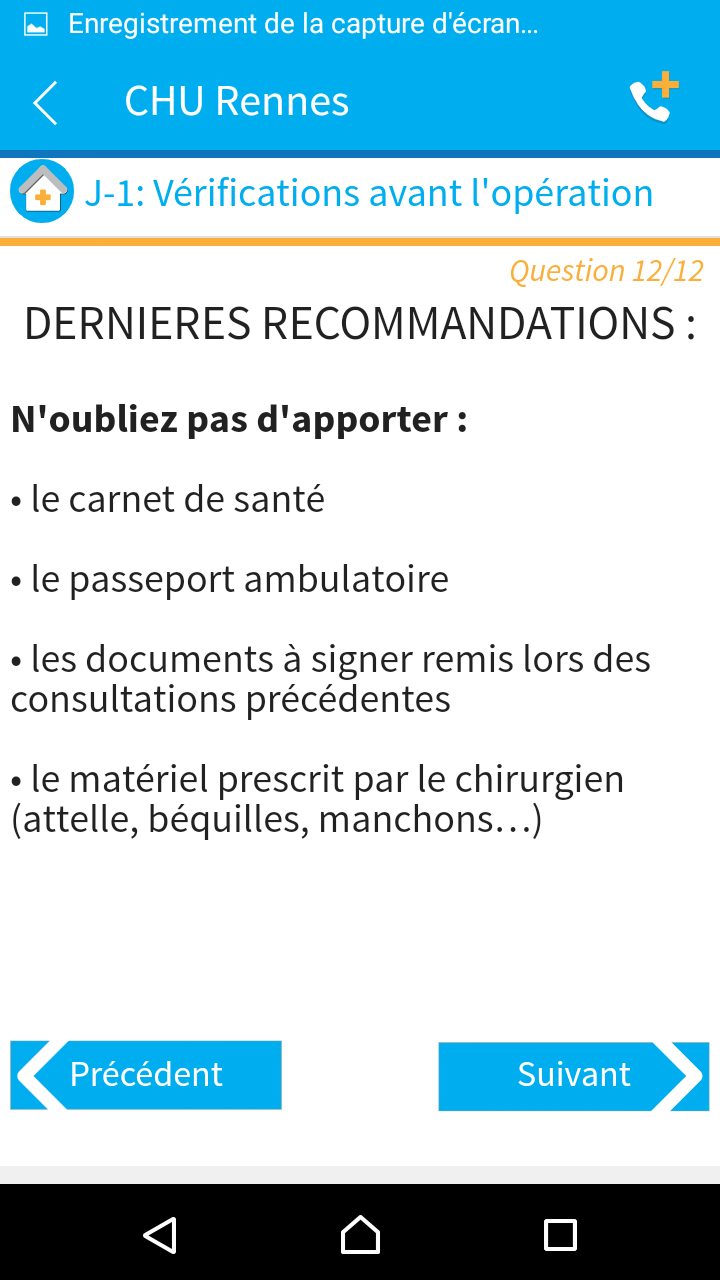 V. PERRON  A.POUVREAU  F.NEVEU
CENTRE HOSPITALIER UNIVERSITAIRE DE RENNES
25/09/2019
[Speaker Notes: Structuration du parcours:
J-14 et J-7 => questionnaires gérés par la C°
J-3 et J-1 => gérés par UACA ide et secrétaires
J+1 et J+3= PDE
J+5/J+10 => questionnaires sans alerte permettant de faire des études si besoin]
Questionnaire j+1
Dans le cadre de la continuité des soins, l’appel du lendemain est une recommandation de l’HAS.
Il permet de réitérer les consignes postopératoires, de s’assurer de leur suivi et de vérifier le bon déroulement de la phase postopératoire
L’application connectée permet au patient de remplir le questionnaire à tout moment, le lendemain ainsi qu’à J+3
Les bornes établies (douleur, saignements, vomissements…) génèrent des alertes qui seront traitées par la puéricultrice de l’UACA
V. PERRON  A.POUVREAU  F.NEVEU
CENTRE HOSPITALIER UNIVERSITAIRE DE RENNES
25/09/2019
[Speaker Notes: Famille appelée le lendemain par les étudiants et vérification de l’application de l’analgésie, la PM et le souhait d’outils]
Gestion des alertes
V. PERRON  A.POUVREAU  F.NEVEU
CENTRE HOSPITALIER UNIVERSITAIRE DE RENNES
25/09/2019
Résultat de l’enquête de satisfactionréalisée en phase test de l’application
V. PERRON  A.POUVREAU  F.NEVEU
CENTRE HOSPITALIER UNIVERSITAIRE DE RENNES
25/09/2019
Enquête réalisée sur les 5 premiers utilisateurs

100% trouvent l’application facile à utiliser
100% trouvent les informations faciles à comprendre
100% trouvent l’application rassurante
100% jugent cette application utile
V. PERRON  A.POUVREAU  F.NEVEU
CENTRE HOSPITALIER UNIVERSITAIRE DE RENNES
25/09/2019
Q. Par rapport à l’équipe soignante pensez-vous que l’application:




Q. Avez-vous reçu les notifications au moment opportun?




100% recommandent cette application
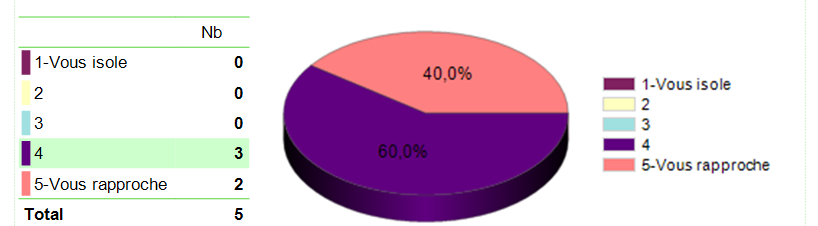 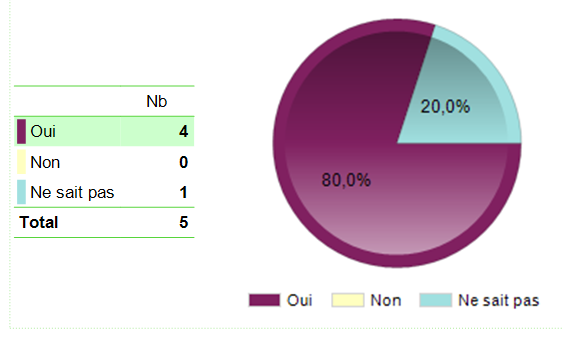 V. PERRON  A.POUVREAU  F.NEVEU
CENTRE HOSPITALIER UNIVERSITAIRE DE RENNES
25/09/2019
MERCI POUR VOTRE ATTENTION
V. PERRON  A.POUVREAU  F.NEVEU
CENTRE HOSPITALIER UNIVERSITAIRE DE RENNES
25/09/2019